One Collection:pathways to integration
Vince Smith 1*, Ana Casino 2, Elspeth Haston 3, GBIF Task Force, Dimitris Koureas 1,  Leonard Krishtalka 4, Laurence Livermore 1, Deborah L Paul 5, Brian Westra 6 

SPNHC Annual Meeting 22 – 24 June 2016
 
*vince@vsmith.info
1Natural History Museum, London, SW7 5BD, UK  |  2Consortium of European Taxonomic Facilities, Belgium  |  3Royal Botanic Gardens Edinburgh, UK |  4University of Kansas, USA  |  5 iDigBio, Florida State University, USA  |  6University of Oregon, USA
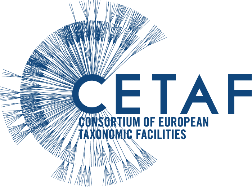 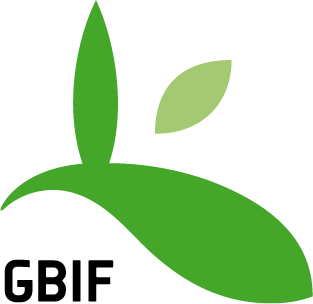 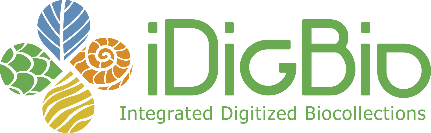 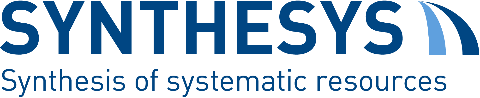 One Collection - Symposia Overview
The goals of these four integrated symposia are to discuss:
Lessons learned: showcasing digitisation projects, data challenges & developments in mobilising collections data
Infrastructure: the platforms and systems (hardware and software) that underpin digitisation
Prioritisation: guidelines to aid selection of collections’ digitization and future collecting
Strategies and funding: supporting the development of a common digital agenda for collections
Symposium 1 - An International Conversation on Mobilizing Natural History Collections Data and Integrating Data for Research
Digitization lessons learned and outstanding questions
New and emerging technologies/models
Cross-discipline collaborations for digitization and georeferencing
Examples of collections data-in-action
Location: SAPHIR 1 (Wednesday 13:30 – 17:20) 
Chairs:  Deborah Paul, Elspeth Haston & Brian Westra
Symposium 2 - Enabling Infrastructure: Future Collections, Data & Informatics
Systems supporting data mobilisation 
Data aggregators & data portals
Next generation collection management systems, models & data services 
Data consensus and annotation
Location: SAPHIR 1 (Thursday 08:30 – 14:50) 
Chairs:  Vince Smith & Laurence Livermore
Symposium 3 - Setting global and local digitisation priorities
Prioritizing collections for digitisation
Bridging the digitization gap between the developed and developing countries
Best practices and potential partnerships
Funding - how to pay for it
Location: SAPHIR 1 (Thursday 15:20 – 17:00) 
Chairs:  GBIF Task Force & Leonard Krishtalka
Symposium 4 - Developing a global research infrastructure framework for bio-collections
Coordinating global regional initiatives & collaboration
Lessons learned from existing distributed research infrastructures
Bio-collections in Europe: ESFRI roadmap update preparatory activities
Training and capacity building programmes
Sustainability and business models
Location: SAPHIR 1 (Friday 08:30 – 12:00) 
Chairs:  Dimitris Koureas & Ana Casino
Housekeeping
15 + 5 mins talk/questions
5 minute / 2 minute notifications from chair
All sessions recorded and live streamed (thanks to iDigBio / Kevin Love)
Online live broadcast (link names by room) 
http://idigbio.adobeconnect.com/SPNHC2016_[ROOMNAME]

Four linked symposia in Saphir 1 (Wed 13:20 – Fri 12:00)
Four becomes five (due to demand)
Digitizing and Imaging Collections: New Methods, Ideas, and Uses in Saphir 2 (Thur 08:30 – 17:00)